Xin chào các thành viên 2A2,
Chúng mình hãy nhớ:
Tắt micro, bật camera
Chuẩn bị đầy đủ đồ dùng học tập
Cùng nhau thực hiện tốt để chúng ta có một tiết học hiệu quả nhé các con!
CHƯƠNG TRÌNH HỌC TRỰC TUYẾNMÔN: TOÁNLỚP: 2A2
PHÉP CHIA
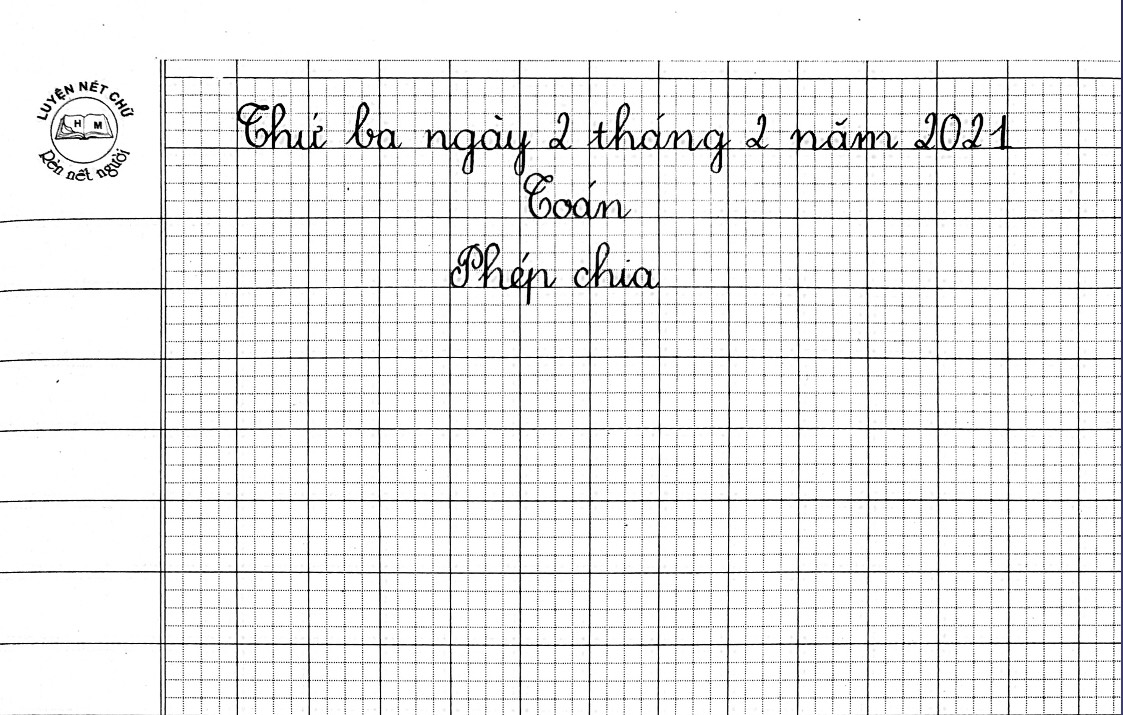 MỤC TIÊU
- Ta có phép chia để tìm số bông hoa ở mỗi phần là:
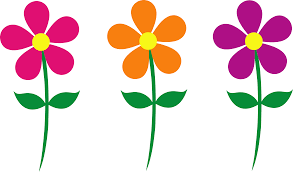 6 : 2 = 3 (bông hoa)
Dấu : gọi là dấu chia
Đọc là Sáu chia hai bằng ba
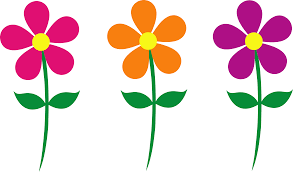 Viết là 6 : 2 = 3
- Ta có phép chia để tìm số phần, mỗi phần có 3 bông hoa là:
3 x 2 = 6 (bông hoa)
6 : 3 = 2  (phần)
Đọc là Sáu chia ba bằng hai
Viết là 6 : 3 = 2
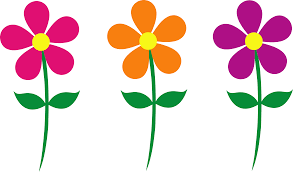 6 : 3 = 2
3 x 2 = 6
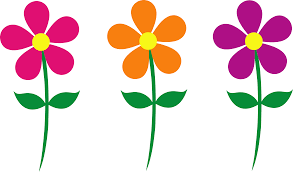 6 : 2 = 3
Từ một phép nhân ta viết được 2 phép chia tương ứng
TOÁN
TOÁN
PHÉP CHIA
Bài 1 : Cho phép nhân, viết hai phép chia (theo mẫu) :
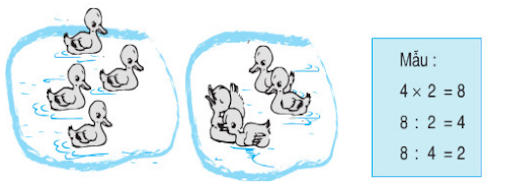 Mẫu :

4 x 2 = 8
8 : 2 = 4
8 : 4 = 2
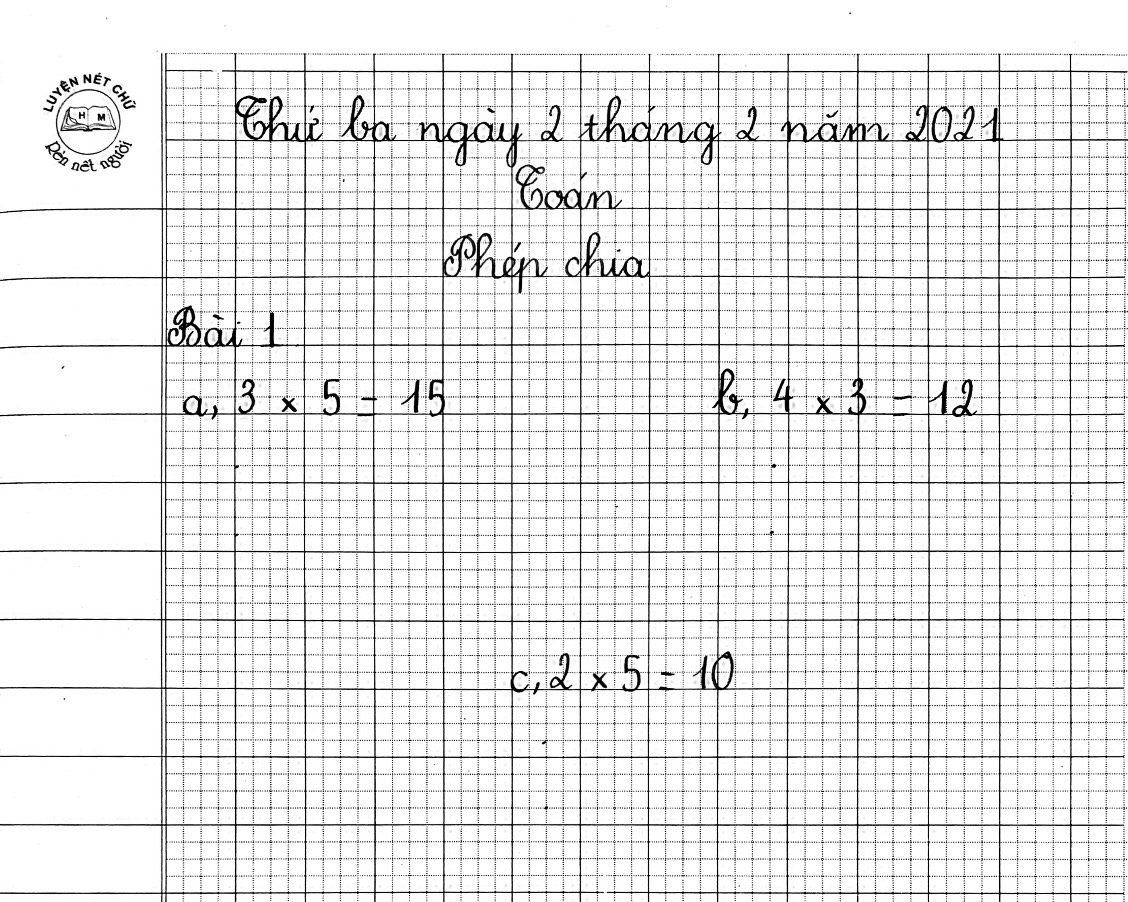 TOÁN
Tiết : 107
PHÉP CHIA
Bài 1 : Cho phép nhân, viết hai phép chia (theo mẫu) :
a ) 3 x 5 = 15
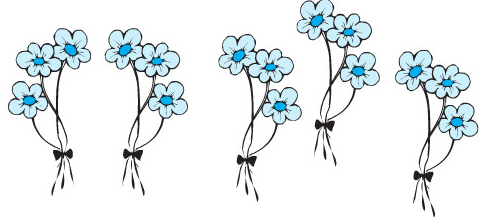 3 x 5 = 15
15 : 3 = 5
15 : 5 = 3
TOÁN
Tiết : 107
PHÉP CHIA
Bài 1 : Cho phép nhân, viết hai phép chia (theo mẫu) :
b ) 4 x 3 = 12
4 x 3 = 12
12 : 4 = 3
12 : 3 = 4
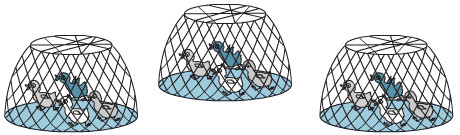 TOÁN
Tiết : 107
PHÉP CHIA
Bài 1 : Cho phép nhân, viết hai phép chia (theo mẫu) :
c ) 2 x 5 = 10
2 x 5 = 10
10 : 5 = 2
10 : 2 = 5
TOÁN
PHÉP CHIA
Bài 2 : Tính
a )
b )
3 x 4 = 
12 : 3 = 
12 : 4 =
4 x 5 = 
20 : 4 = 
20 : 5 =
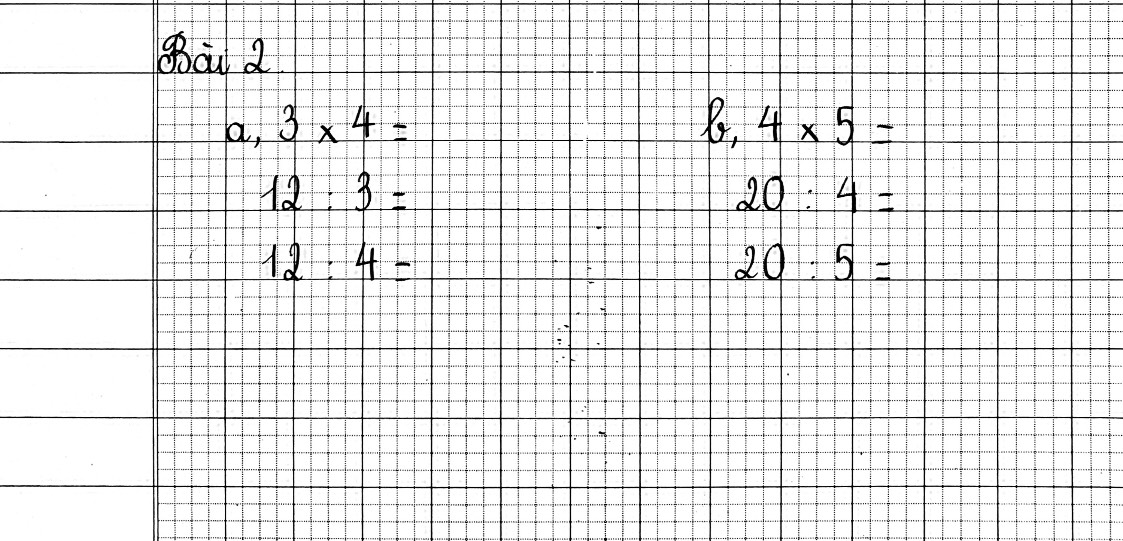 TOÁN
PHÉP CHIA
Bài 2 : Tính
a )
b )
3 x 4 = 
12 : 3 = 
12 : 4 =
4 x 5 = 
20 : 4 = 
20 : 5 =
12
20
4
5
3
4
HẸN GẶP LẠI
 CÁC CON VÀO TIẾT HỌC SAU